Figure 2. Experimental design.
Cereb Cortex, Volume 19, Issue 7, July 2009, Pages 1539–1548, https://doi.org/10.1093/cercor/bhn191
The content of this slide may be subject to copyright: please see the slide notes for details.
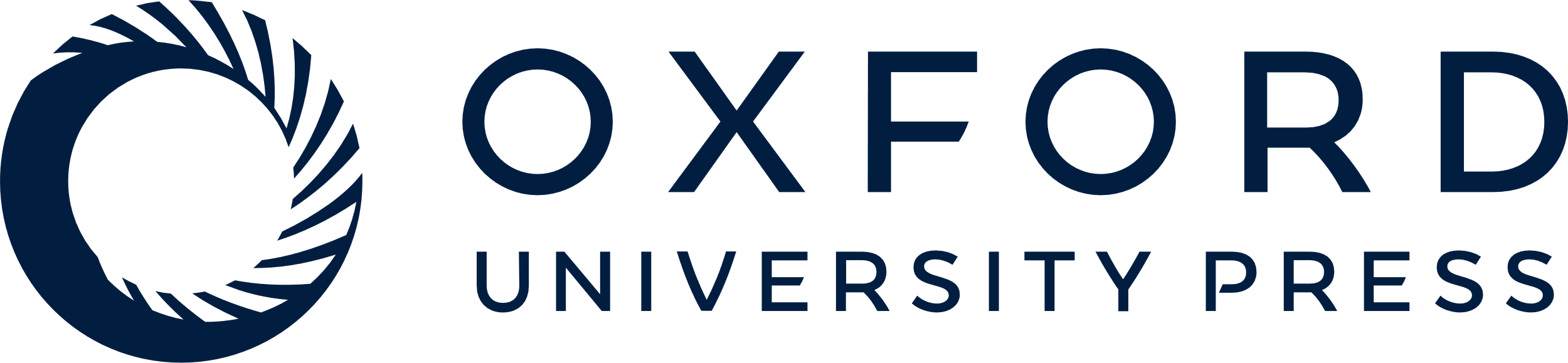 [Speaker Notes: Figure 2. Experimental design.


Unless provided in the caption above, the following copyright applies to the content of this slide: © The Author 2008. Published by Oxford University Press. All rights reserved. For permissions, please e-mail: journals.permissions@oxfordjournals.org]